Литература
9
класс
Тема:
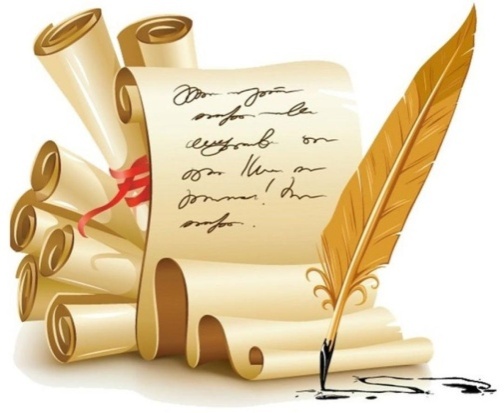 Жизнь и творчество М. Ю. Лермонтова
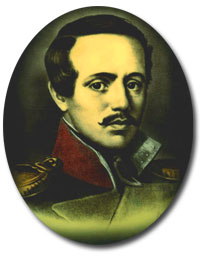 Миссия Лермонтова – одна из глубочайших загадок нашей культуры.
                                                                               
             Д. Андреев.
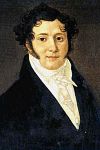 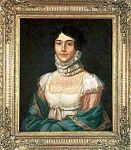 Я рождён,  чтоб целый                   мир был зрительТоржества иль гибели моей…
Родился в Москве в семье армейского капитана Юрия Петровича Лермонтова (1787-1831) и Марии Михайловны Лермонтовой (1795-1817), урожденной Арсеньевой, единственной дочери и наследницы пензенской помещицы Е. А. Арсеньевой (1773-1845).
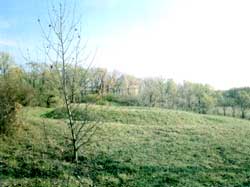 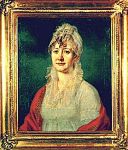 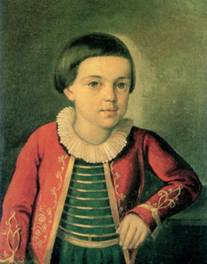 Детство поэта прошло в имении 
Е. А. Арсеньевой Тарханы Пензенской губернии. Мальчик получил столичное домашнее образование: с детства свободно владел французским и немецким языком,  хорошо  рисовал  и  лепил,    учился    музыке     (играл  на флейте, фортепиано и скрипке).
Синие горы Кавказа, приветствую вас! Вы взлелеяли детство моё; вы носили меня на своих одичалых хребтах, облаками меня одевали…
Летом 1825 бабушка повезла Лермонтова на воды на Кавказ; детские впечатления от кавказской природы и быта горских народов остались в его раннем творчестве ("Кавказ", 1830; "Синие горы Кавказа, приветствую вас!..", 1832).
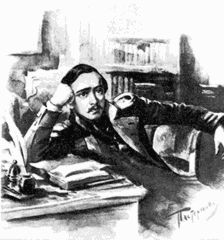 В 1827 семья переезжает в Москву, а в 1828 Лермонтов зачисляется в Московский университетский благородный пансион, где получает гуманитарное образование. Байроническая поэма становится основой раннего творчества Лермонтова. В 1828-1829 гг. он пишет поэмы "Корсар", "Преступник", "Олег", "Два брата" (опубликованы посмертно), "Последний сын вольности", "Измаил-Бей", "Демон".
Так жизнь скучна, когда боренья нет,Мне нужно действовать, я каждый деньБессмертным сделать бы желал, как теньВеликого героя, и понятьЯ не могу, что значит отдыхать.
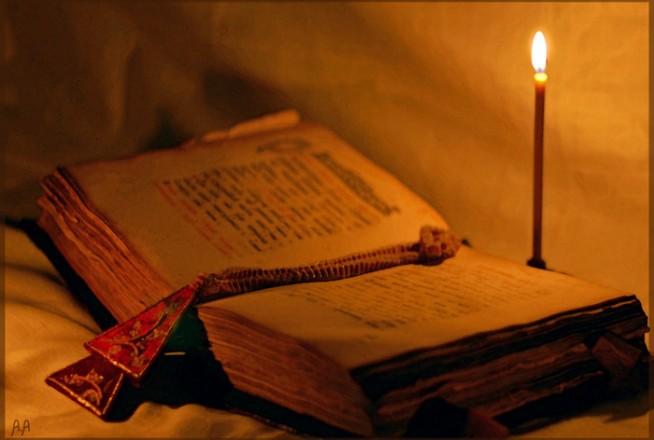 1830 – 1831 - вершинный этап юношеского творчества Лермонтова. Он работает необычайно интенсивно: за два года перепробовал практически все стихотворные жанры: элегия, романс, песня, посвящение, послание и т.д. Поэт напряженно всматривается в свою внутреннюю жизнь, пытаясь выразить словом невыразимые душевные движения. Он касается и общих вопросов бытия, и нравственной жизни личности.
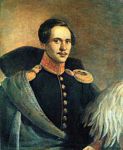 В 1832 Лермонтов оставляет Московский университет и  переезжает в Петербург,  в ноябре 1832 сдает экзамены   в Школу гвардейских подпрапорщиков и кавалерийских юнкеров и проводит два года в военно-учебном заведении, где строевая служба, дежурства,  парады почти не оставляли времени для творческой деятельности.
По окончании Школы в 1834 произведен из юнкеров в корнеты лейб-гвардии Гусарского полка, стоявшего в Царском Селе. Однако большую часть жизни Лермонтов проводит 
в Петербурге, впервые почувствовав себя свободным.
Его наблюдения за жизнью светского общества легли в основу драмы "Маскарад" (1835), которую он задумывал так: "Комедия, вроде "Горя от ума", резкая критика на современные нравы". Убедившись, что "Маскарад" не протащить сквозь театральную цензуру, 
возвращается к прозе: 
начинает роман – 
"Княгиня Лиговская", в котором 
впервые появляется имя Печорина.
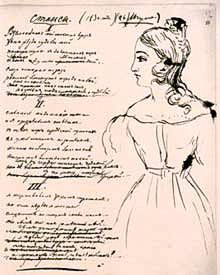 Известие о гибели А.Пушкина      потрясло Лермонтова и на следующий же день он пишет стихотворение "На смерть поэта", а через неделю - заключительные 16 строк этого стихотворения, которое сразу сделало его известным, переписывалось и заучивалось наизусть. 3 марта 1837 поэт был арестован по делу "о непозволительных стихах".
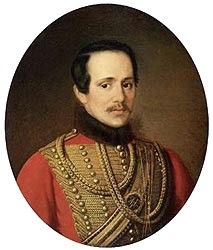 Сидя под арестом, пишет несколько стихотворений: "Узник", "Сосед", "Молитва", "Желанье". Лермонтов был переведен из гвардии в Нижегородский драгунский полк и 1 апреля отправился из Петербурга на Кавказ.
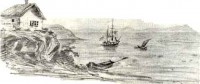 Направляясь в свою первую ссылку, он на месяц задержался
 в      Москве,     появляется «Бородино»,    опубликованное 
в «Современнике»   в   1837.
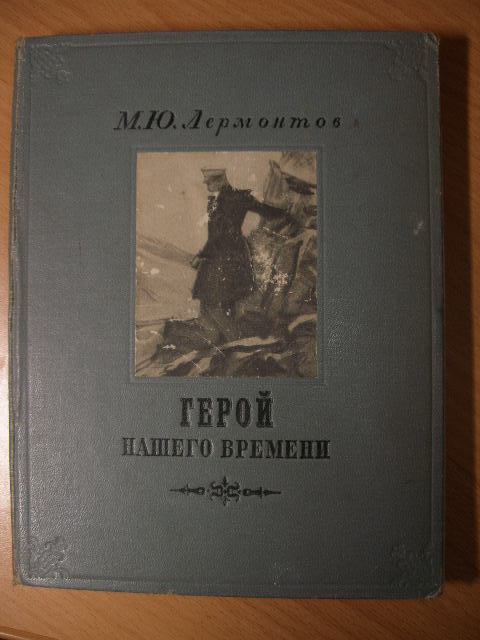 Во время кавказской ссылки познакомился с декабристами, тоже  отбывавшими  здесь  ссылку, а с поэтом А.Одоевским даже подружился. Кавказские темы и образы нашли широкое отражение в его творчестве: в лирике и в поэмах, романе "Герой нашего времени"  (1838).    Они       запечатлены и  в многочисленных зарисовках и картинах Лермонтова - одаренного живописца.
Чтоб вечно их помнить, там надо быть раз:
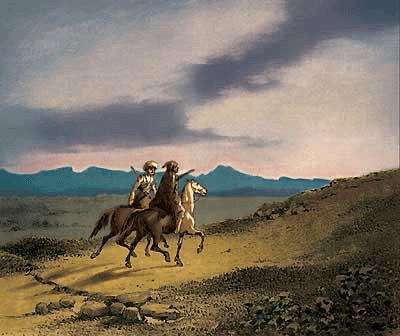 Как сладкую песню Отчизны моей,Люблю я Кавказ.
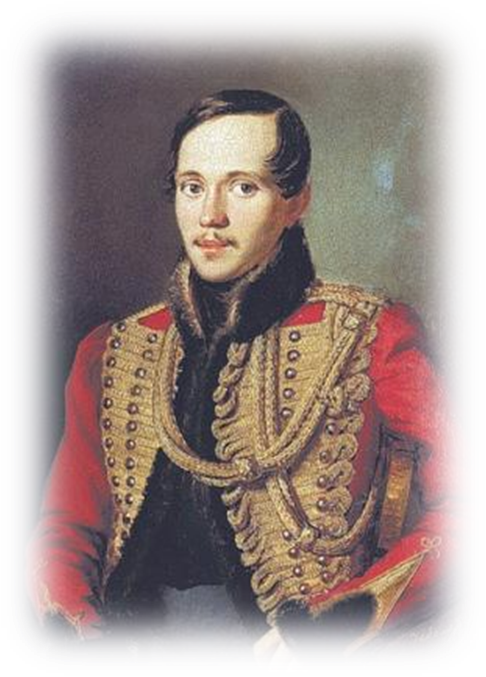 В январе 1838 приезжает 
в Петербург,  так  как хлопоты   бабушки  и  ходатайство  В.Жуковского увенчались успехом, и поэт был переведен 
в Гродненский полк, расположенный недалеко  
от  Новгорода.
 В результате дальнейших ходатайств Лермонтов был переведен в свой прежний гусарский полк, стоявший 
в Царском Селе. Тогда же появилась без имени автора, 
не пропущенная цензурой,
"Песня про царя Ивана Васильевича..."
«На Руси явилось новое могучее дарование – Лермонтов».    В.Г.Белинский.В. Г. Белинский
К началу 1839 сближается с редакцией "Отечественных записок", издававшихся А.Краевским, и постепенно входит в среду петербургских литераторов. Посещает поэтические вечера, встречается с Жуковским, Тургеневым, Белинским.  В  прогрессивных   кругах в нем видят надежду русской литературы.
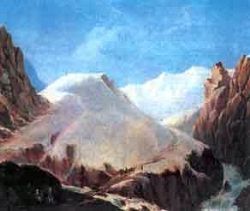 В марте 1840 за дуэль с сыном французского посла Э. де Барантом Лермонтов был переведен в пехотный полк и отправлен в действующую армию на Кавказ. Участвует в воен-ных действиях, "исполняя возло-женное на  него поручение с отмен-ным мужеством и хладнокровием ".
В начале февраля 1841, получив двухмесячный отпуск, приез-жает  в  Петербург,  надеясь  получить отставку  и  остаться 
в столице. Но  и в этом  ему  будет  отказано,  как  и  в награде 
за смелые действия в боях на Кавказе. Более того, ему будет предписано в течение 48 часов покинуть столицу и  следовать в свой полк на Кавказе.
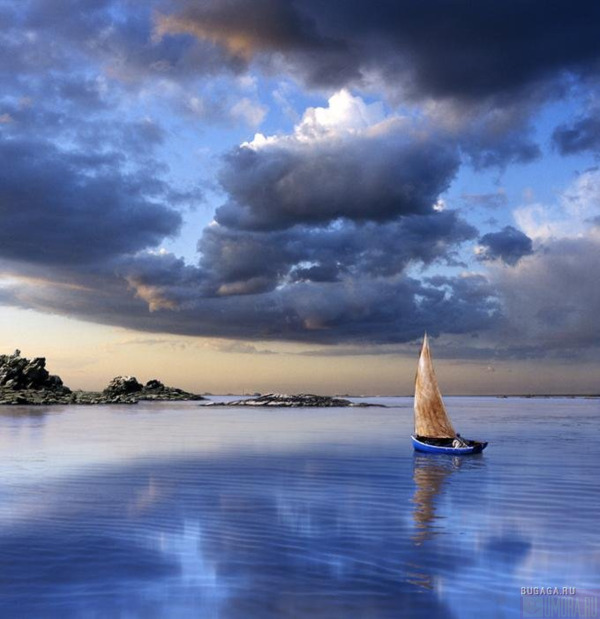 Наследие Лермонтова к 1840 г. включало уже около 400 стихотворений, около 30 поэм, не считая драм и неоконченных прозаических сочинений. Подавляющее большинство произведений Лермонтова опубликовано посмертно.
Он прибывает в Пятигорск и получает разрешение задержаться для лечения минеральными водами. В записной книжке Лермонтов запишет свои последние стихи: "Спор", "Сон", "Утес", "Тамара", "Листок", "Свиданье", "Пророк", "Выхожу один я на дорогу" и др.
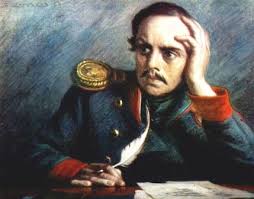 «Новая великая утрата осиротила                          бедную русскую литературу».                                                                 В.Г.Белинский.                                    Белинский
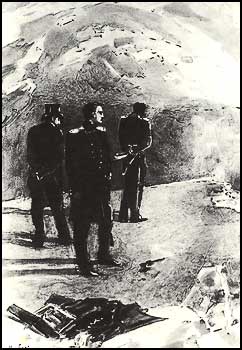 Встречает своих старых приятелей, в числе которых и его товарищ по Школе юнкеров, Н.Мартынов. На одном из вечеров в доме Верзилиных, где собиралась молодежь, оскорбленный очередной язвительной шуткой Лермонтова, Мартынов вызывает его на дуэль. Дуэль состоялась 15 июля 1841.  
Поэт был убит.
Земле я отдал дань земнуюЛюбви, надежд, добра и зла…
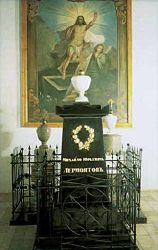 Тело Лермонтова было погребено
 на Пятигорском кладбище.  
Позднее, по просьбе бабушки, гроб с прахом поэта был перевезен в Тарханы и погребен в фамильном склепе.
Гляжу на будущность с боязнью
Гляжу на будущность с боязнью,Гляжу на прошлое с тоскойИ, как преступник перед казнью,Ищу кругом души родной;Придет ли вестник избавленьяОткрыть мне жизни назначенье,Цель упований и страстей,Поведать — что мне бог готовил,Зачем так горько прекословилНадеждам юности моей.
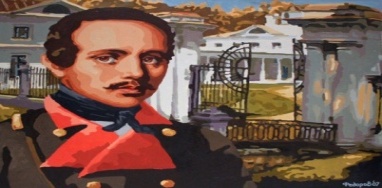 Земле я отдал дань земнуюЛюбви, надежд, добра и зла;Начать готов я жизнь другую,Молчу и жду: пора пришла;Я в мире не оставлю брата,И тьмой и холодом объятаДуша усталая моя;Как ранний плод, лишенный сока,Она увяла в бурях рокаПод знойным солнцем бытия.
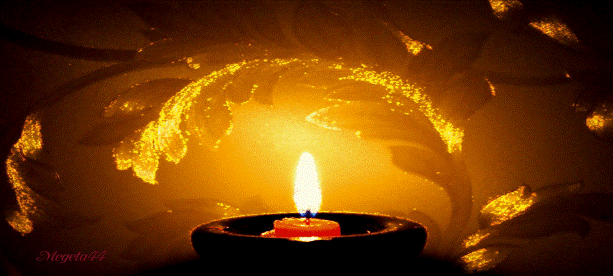 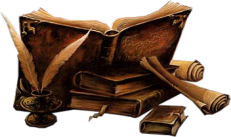 Задания для самостоятельного выполнения
Прочитать  статью  учебника
«Лирика Лермонтова».
Устно ответить  на вопросы 1-10
на странице 169.
Выучить одно стихотворение
М.Ю.Лермонтова.
.